Laser Cleaning
MALAMA project lectures
Nikhil Kamboj, Postdoctoral Researcher
Heidi Piili, Adjunct Professor
Eetu Valtonen, Research Assistant
Department of Mechanical and Materials Engineering
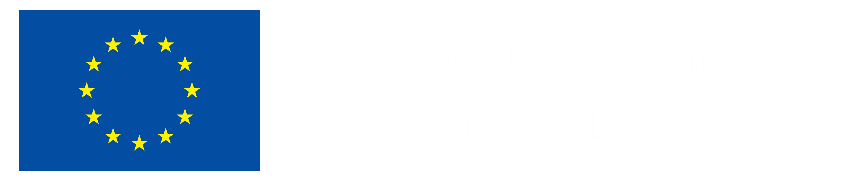 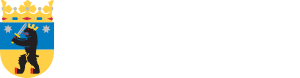 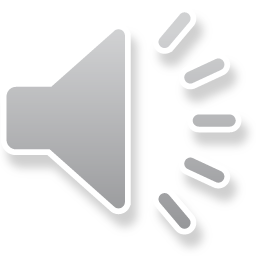 1
Laser Cleaning
Laser cleaning is a complex physicochemical process
Green, environmentally friendly, and has efficient features
It will gradually replace the traditional cleaning processes such as mechanical, chemical, and ultrasonic
Three methods of laser cleaning process:
laser dry cleaning
liquid-assisted laser cleaning 
laser shock wave cleaning
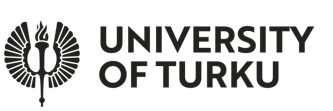 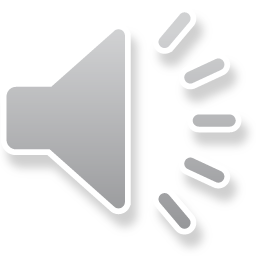 2
Traditional cleaning methods and issues
Methods
Sand blasting
Chemical solutions
Shot blasting
Hydro blasting
2. Issues
Health and safety
Consumables
Logistics
Waste
Environment
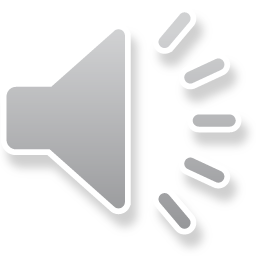 3
Timeline for laser cleaning technology
The birth of laser cleaning technology
The 1st commercial laser designed for paint stripping of large aircraft
Laser cleaning was used to remove rust and oxide film on metal surface
Laser cleaning was used to optical lenses
Preparation of superhydrophobic surface by laser cleaning process
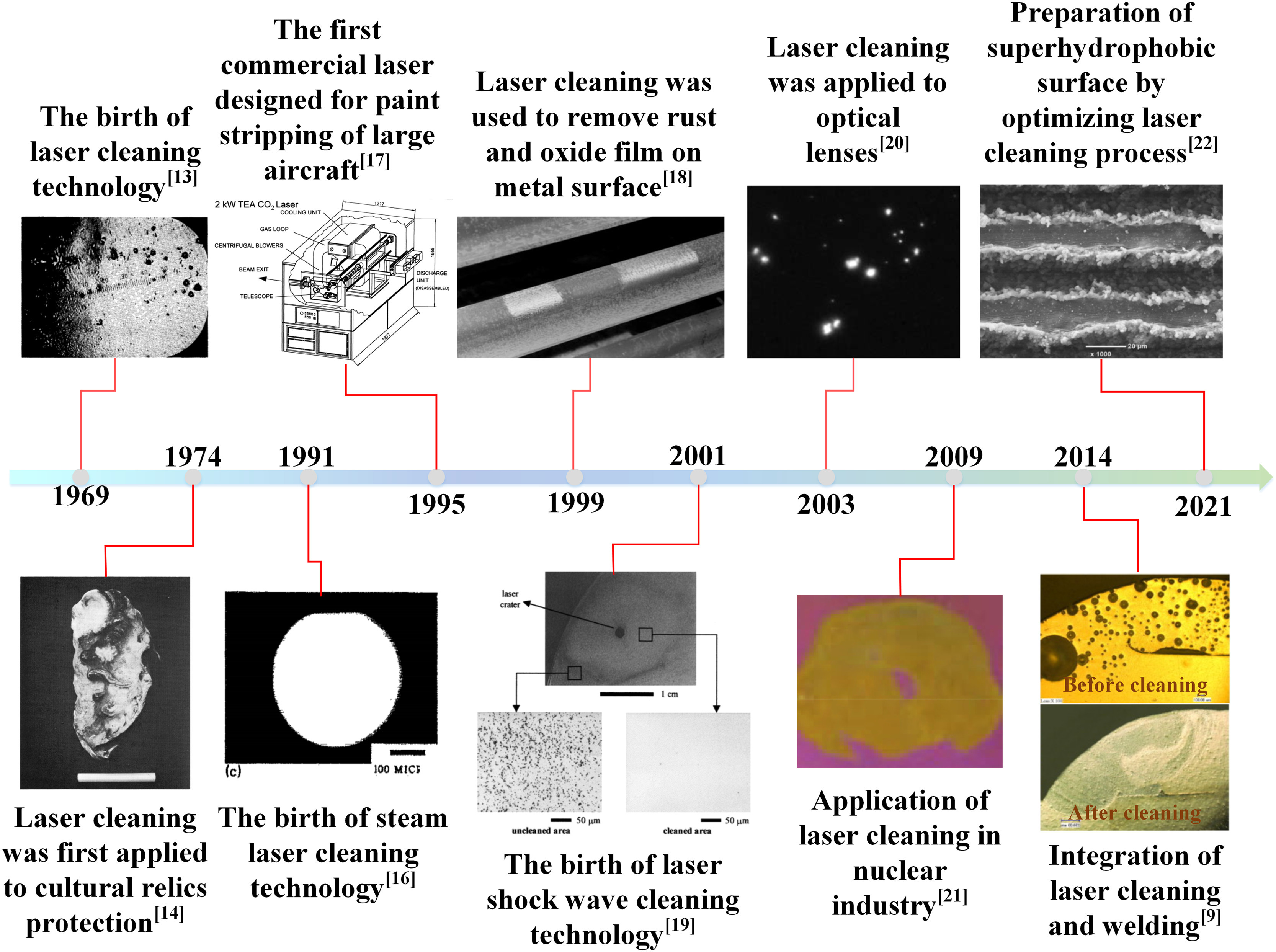 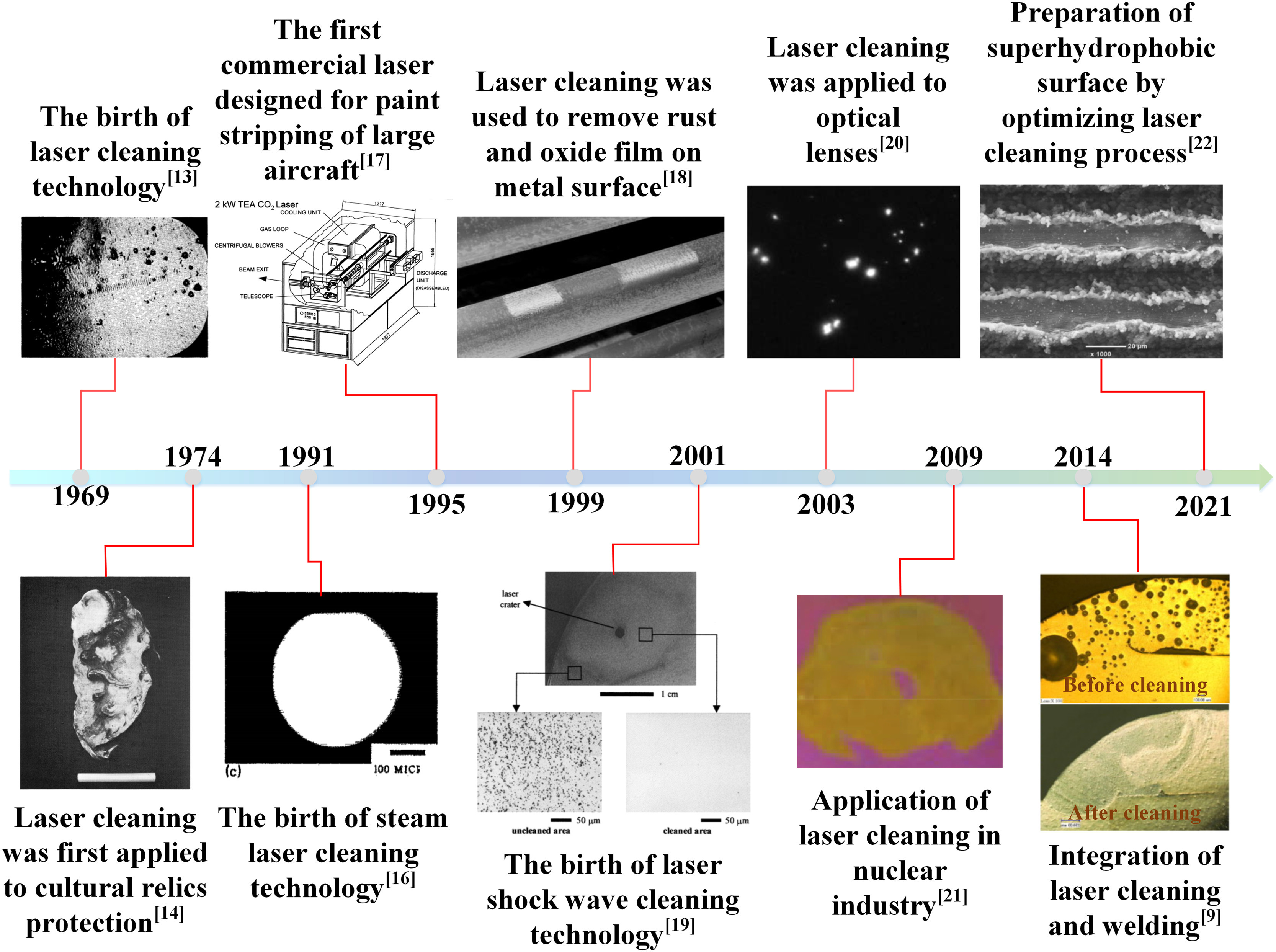 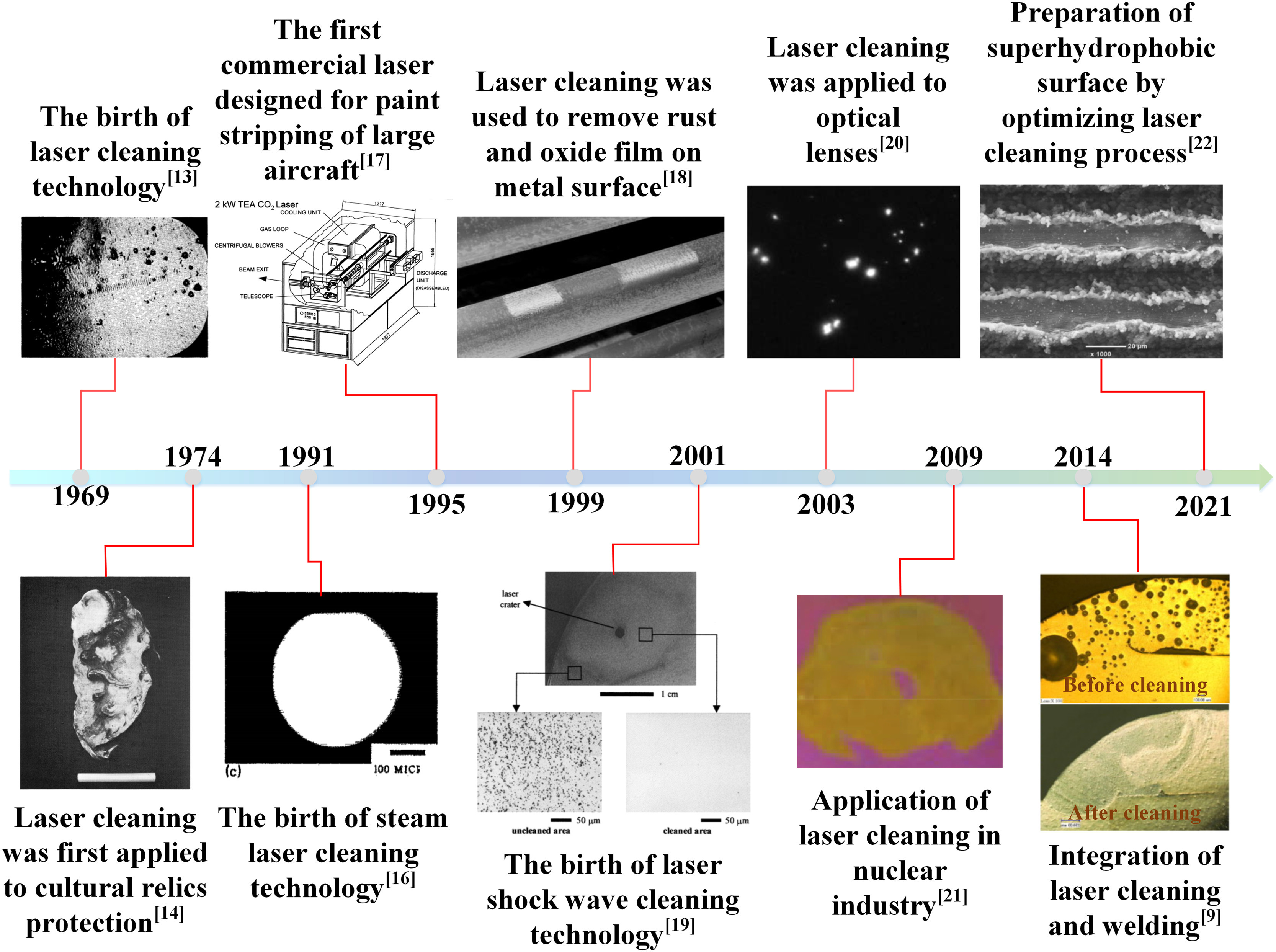 Laser cleaning was 1st time applied to cultural relics preservation
The birth of laser steam cleaning technology
The birth of laser shock wave cleaning technology
Application in nuclear industry
Integration of laser cleaning and welding
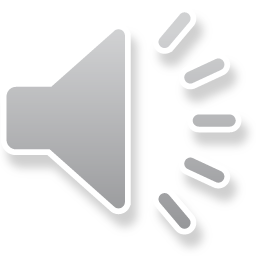 4
Comparison of cleaning techniques
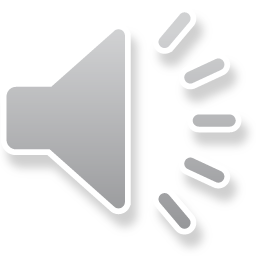 5
Pulse laser cleaning
Laser cleaning is done with a variety of mechanisms, mainly including thermal ablation, stress vibration, thermal expansion, evaporation, phase explosion, evaporation pressure, and plasma shock
Depends on the optical penetration depth and thermal diffusion length
It is necessary to select the appropriate laser source 
Critical process parameters include laser beam: energy density, wavelength, pulse length, pulse frequency, angle of incidence, etc., to achieve the best cleaning
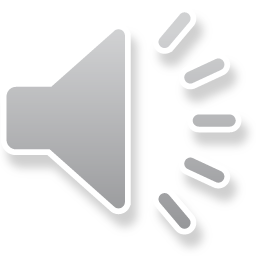 6
Dry laser cleaning mechanism
1st
Track
2nd
Track
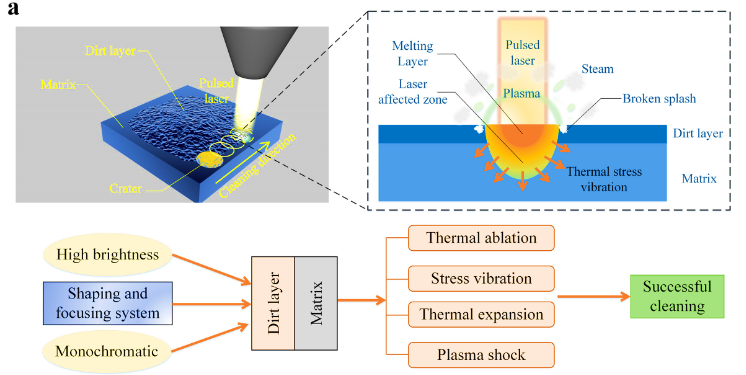 Laser beam interaction zone
1
2
3
4
5
6
7
8
Pulsed laser beam
Steam/
plume
Heat affected zone
Origin of splash
Plume
Dirt layer
Thermal stress vibrations
Base material
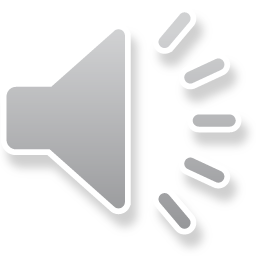 7
Factors influencing dry laser cleaning
Laser intensity 
Laser wavelength 
Laser pulse length 
Laser incidence angle
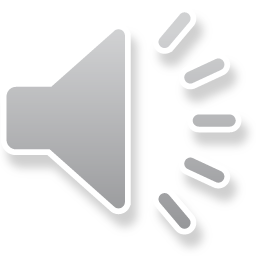 8
Liquid-assisted laser cleaning
Compared with dry laser cleaning, liquid film-assisted cleaning can reduce the thermal effect caused by laser exposure
The central adhesion of microparticles (dirt) on wet surfaces is capillary force and van der Waals force
Force exerted on the particles by the explosive vaporization of water > greater than the adhesion force of the microparticles
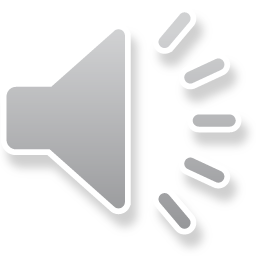 9
Laser shock wave cleaning
Indirect laser cleaning technology since it uses shock waves
Laser shock cleaning effectively removes organic and inorganic particles
Usually dry, non-contact, and large-area cleaning technology
Advantageous technology for the photosensitive material like silicon wafer when compared to the direct irradiation of the laser since:
Minimal thermal effect
Less local stress
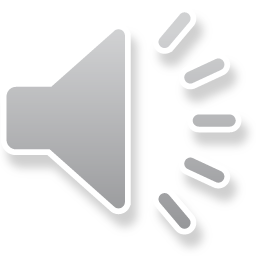 10
Lasers used in laser cleaning
CO2
M:YAG (M = Er, Nd, Yb)
GaAlAs diode
XeCl
KrF excimer
Nd:Van
Ti:Sa
Fibre laser (YB, Er, Tm)
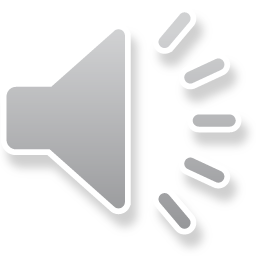 11
[Speaker Notes: Tm on thullium]
Cleaning metal artefacts
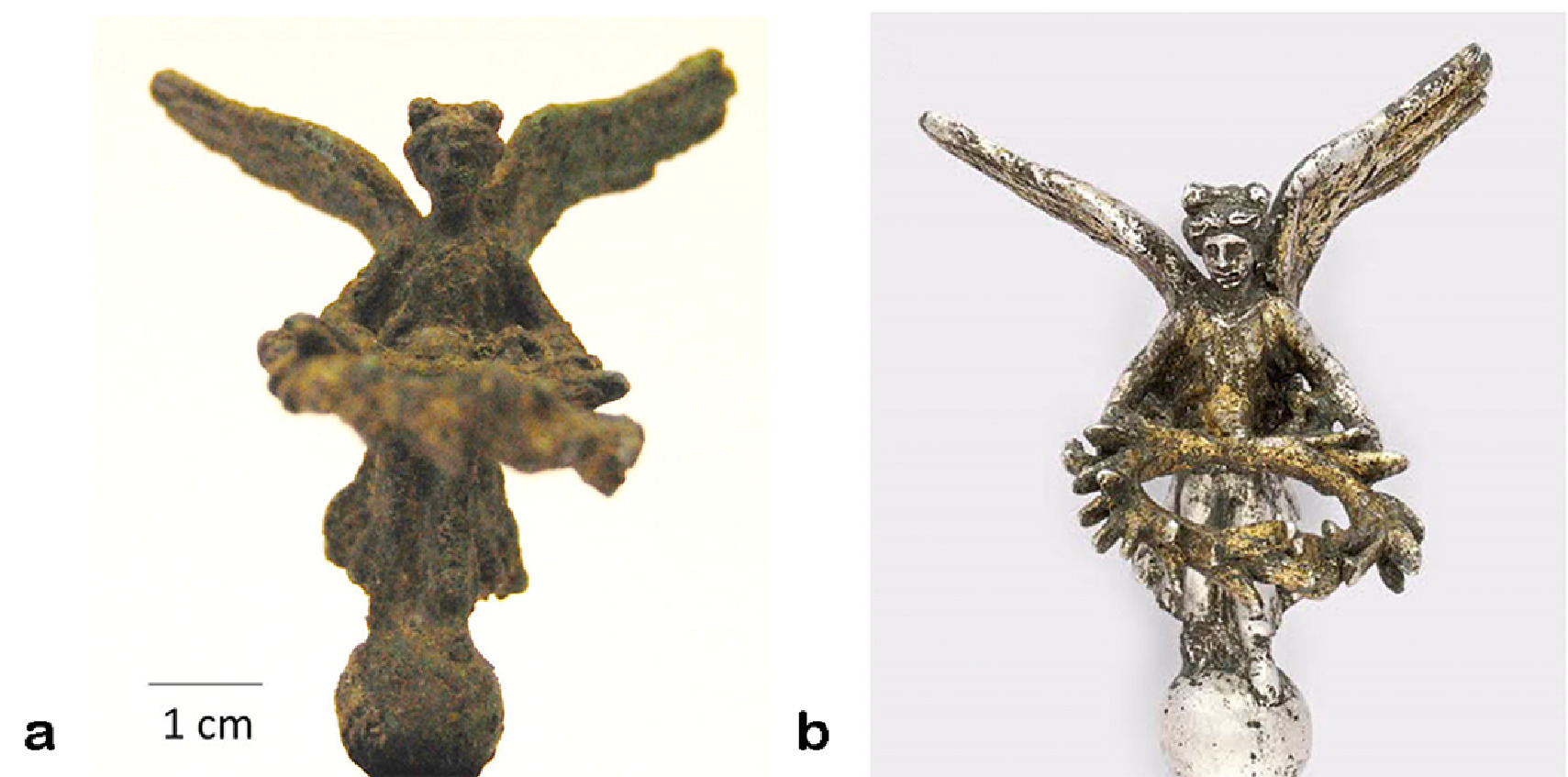 Copper
Iron
Silver
Zinc 
Lead
Aluminium
Silver artefact cleaning
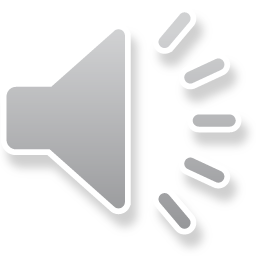 12
Other materials for laser cleaning
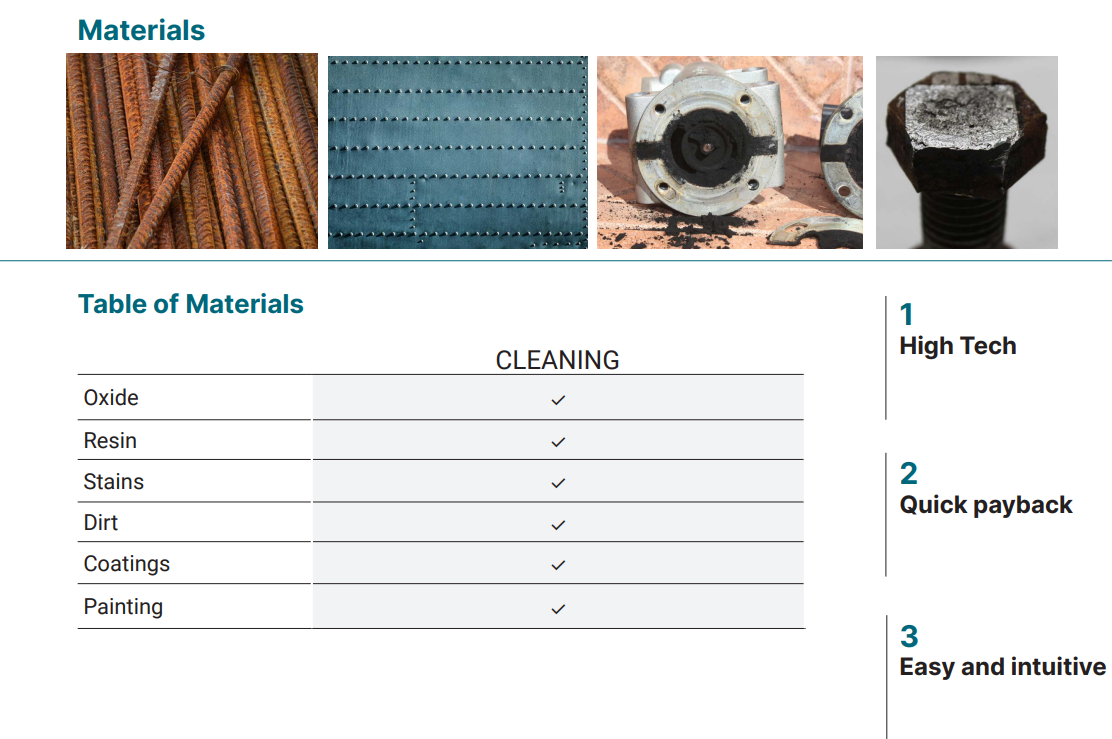 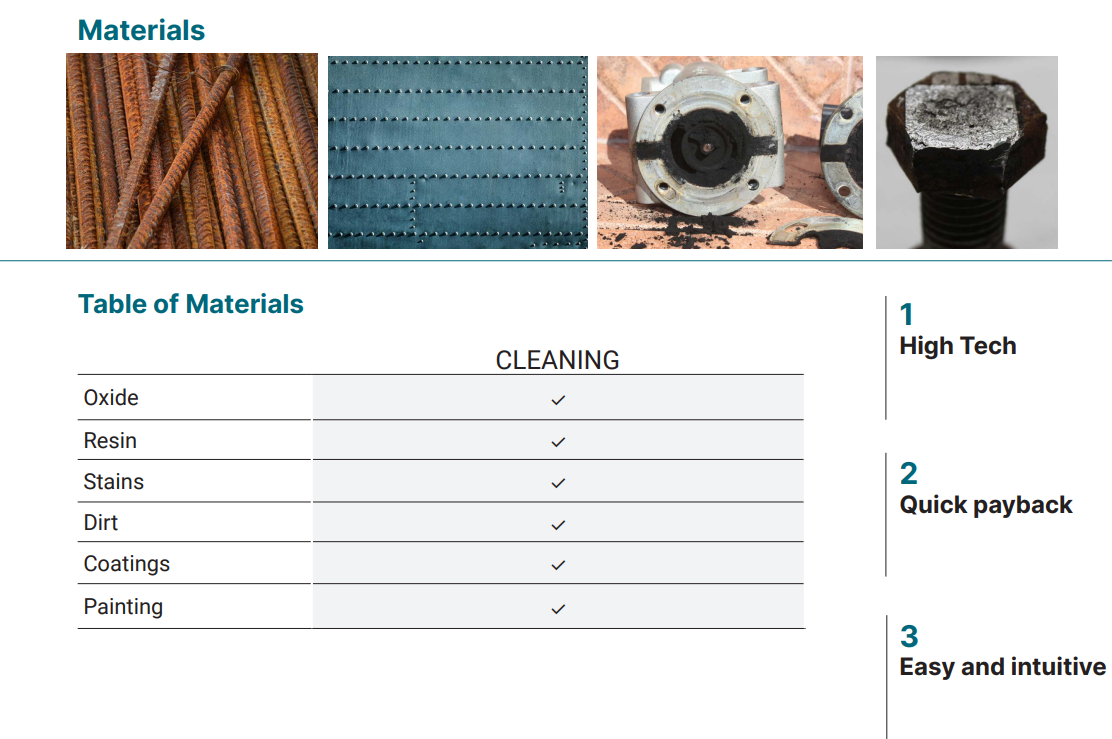 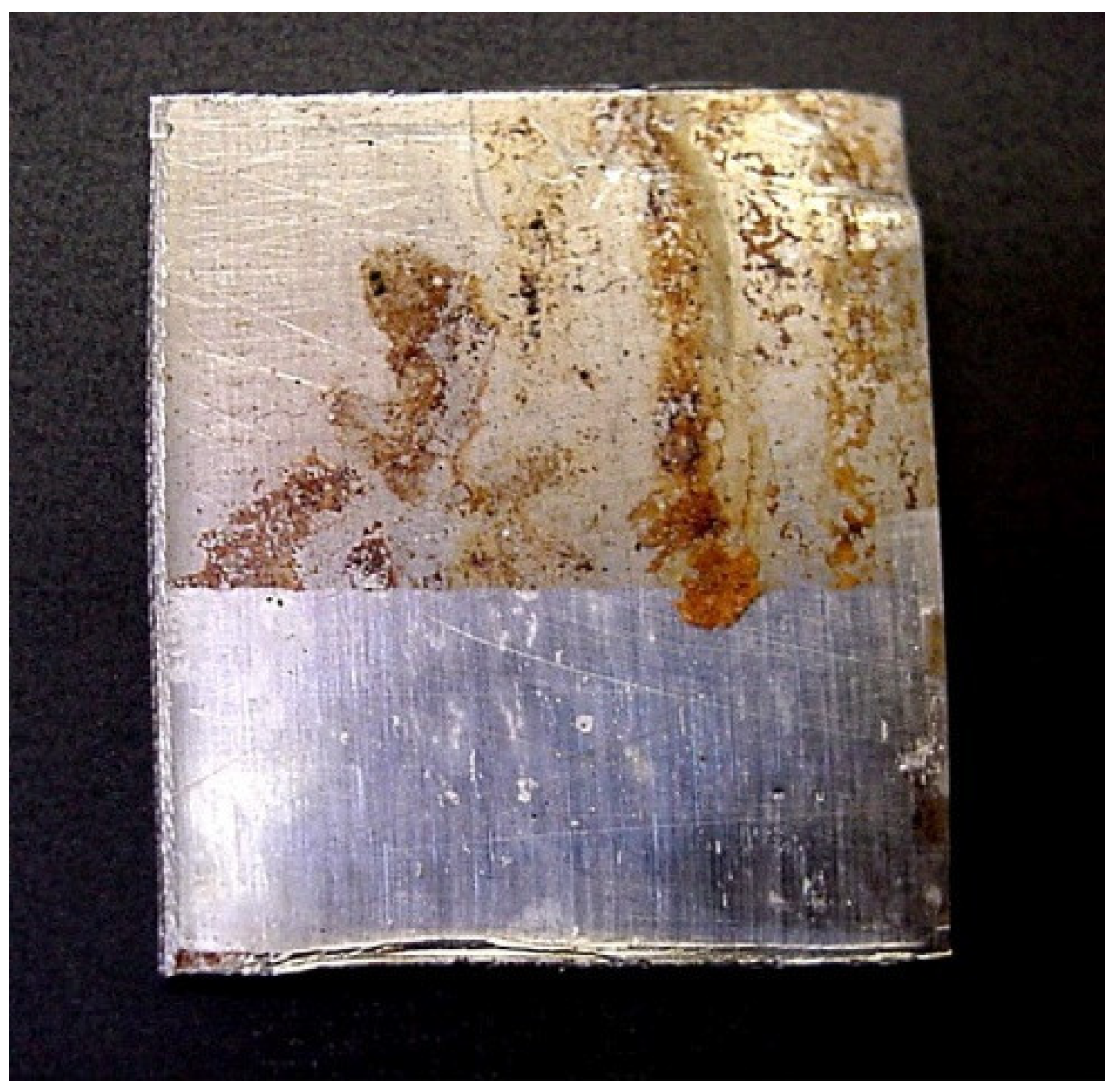 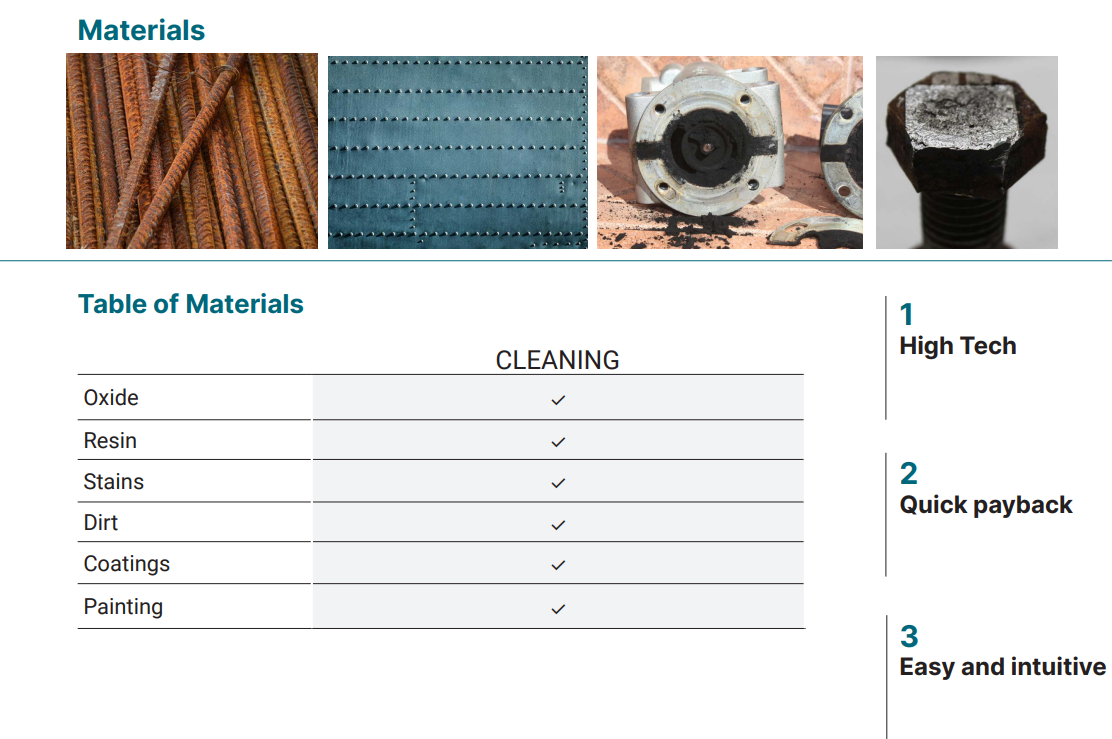 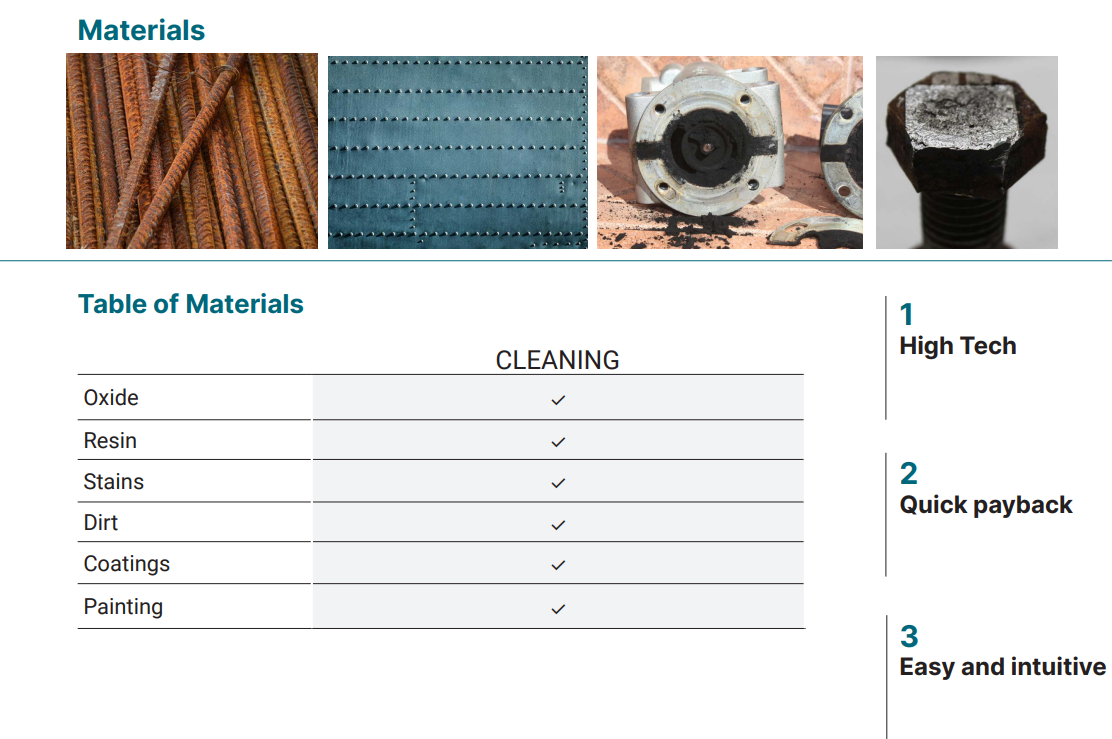 Stains
Coatings
Uranium
Rust
Resin
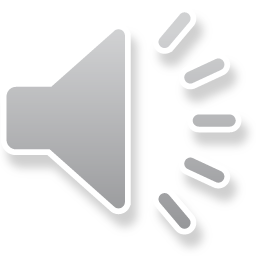 13
[Speaker Notes: Resin = hartsi]
Applications and industry
Rust and corrosion removal - Used to remove rust from small machines or materials kept outdoors for a long time
Paint cleaning - It allows to remove paint of all kinds on metal surfaces
Restoration - In the restoration process, laser cleaning has been used with satisfactory results in, for example, stone preservation
Welding cleaning - Preparing the material for welding processing in the steel industry is vital. Laser cleaning systems can be integrated into production lines
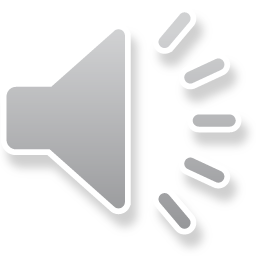 14
[Speaker Notes: Restoration = entisöinti]
Conclusions
The laser cleaning mechanism is closely related to the laser wavelength
The laser thermal ablation mechanism and the laser thermal stress mechanism are the most common ones
By selecting suitable laser process parameters and the appropriate laser equipment, surface damage can be completely avoided
Laser cleaning has unique advantages in many industrial fields
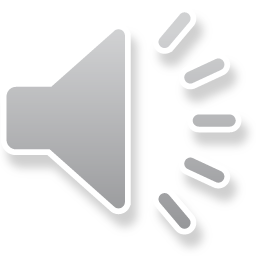 15
References
Marimuthu, Sundar, Hüsein Kürşad Sezer, and Alhaji M. Kamara. "Applications of laser cleaning process in high value manufacturing industries." In Developments in surface contamination and cleaning: applications of cleaning techniques, pp. 251-288. Elsevier, 2019
Bertasa, Moira, and Capucine Korenberg. "Successes and challenges in laser cleaning metal artefacts: A review." Journal of Cultural Heritage 53 (2022): 100-117
Zhu, Guodong, Zhenhai Xu, Yang Jin, Xi Chen, Lijun Yang, Jie Xu, Debin Shan, Yanbin Chen, and Bin Guo. "Mechanism and application of laser cleaning: A review." Optics and Lasers in Engineering 157 (2022): 107130
Salimbeni, Renzo. "Laser techniques for conservation of artworks." Archeometriai Műhely 3, no. 1 (2006): 34-40.
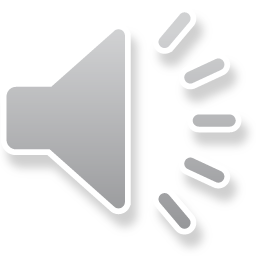 16
Precaution note
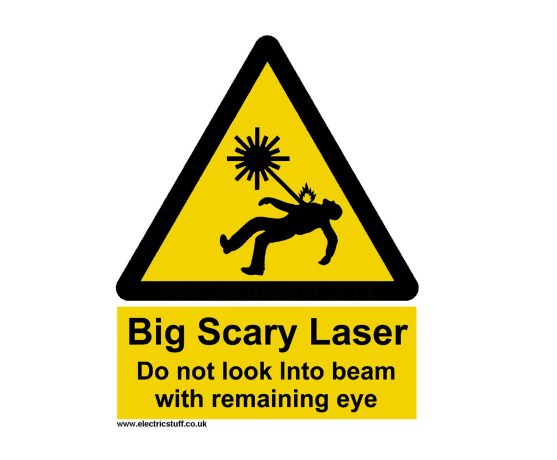 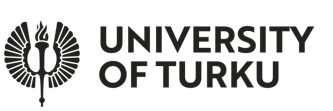 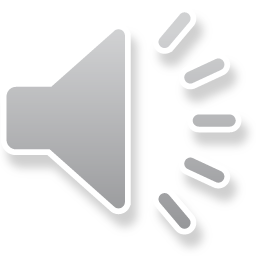 17
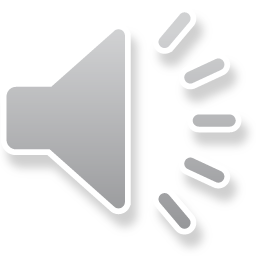